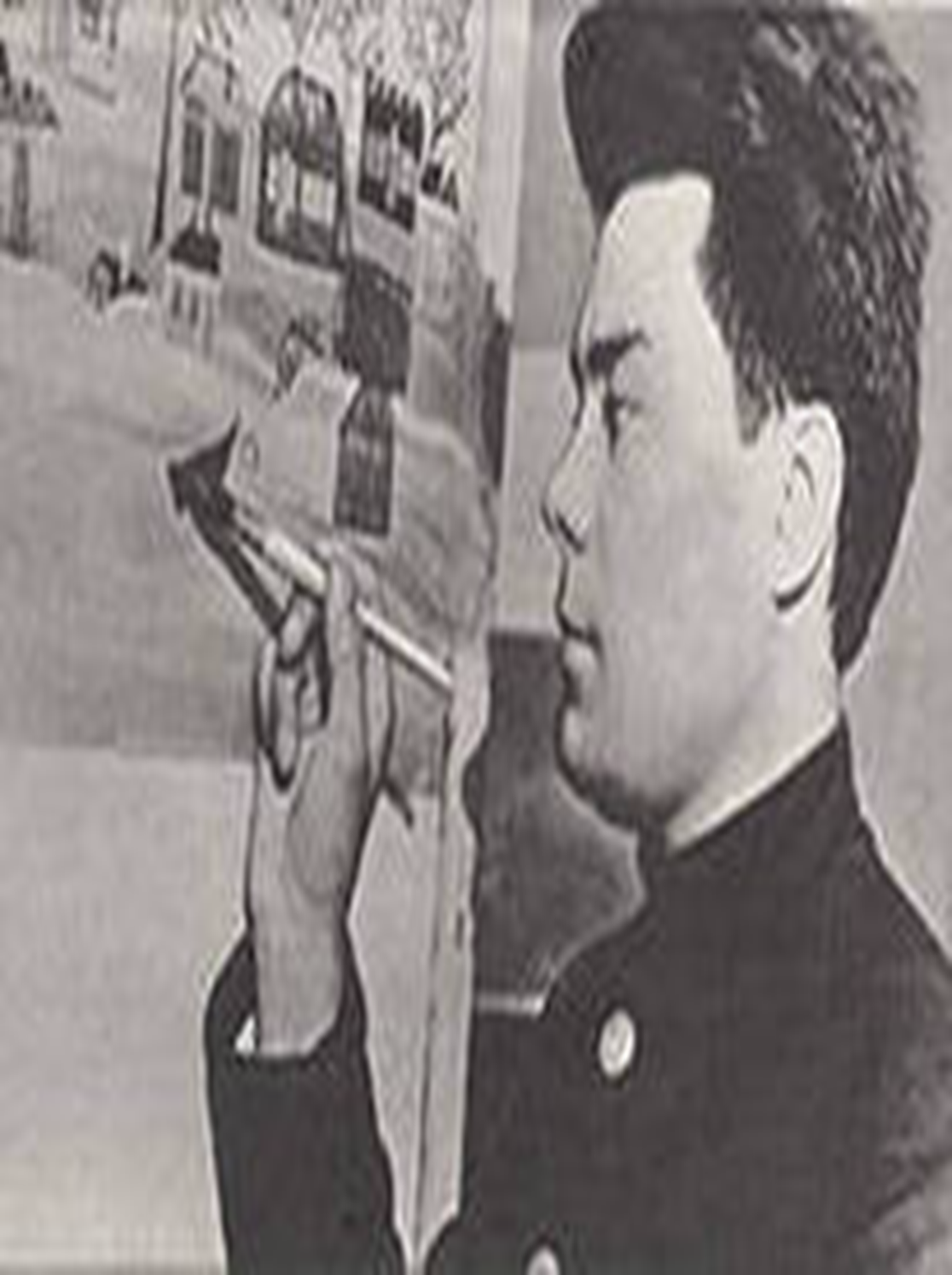 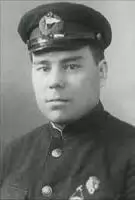 Весна
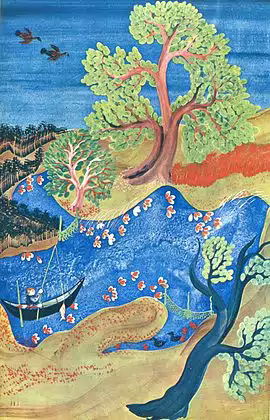 Рыболовецкий посёлок
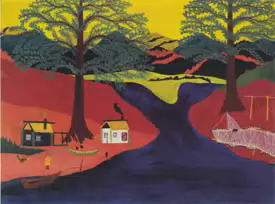 Пейзаж
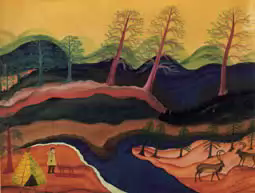 Охотники
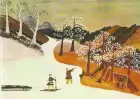 Ловля птиц
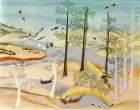 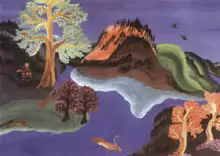 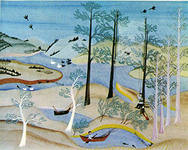